Думай быстрей, не зевай
Ребус разом отгадай!
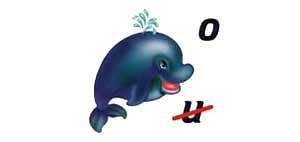 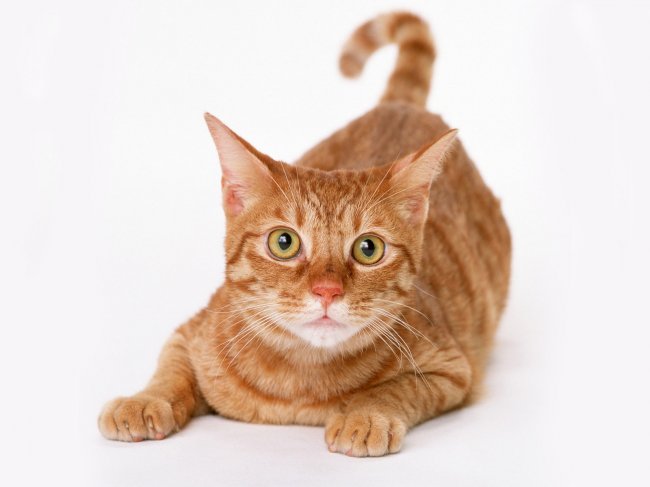 Ответ:
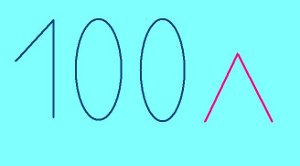 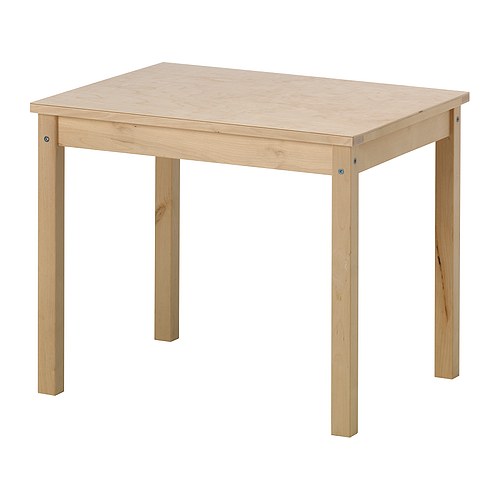 Ответ:
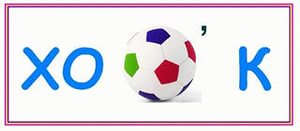 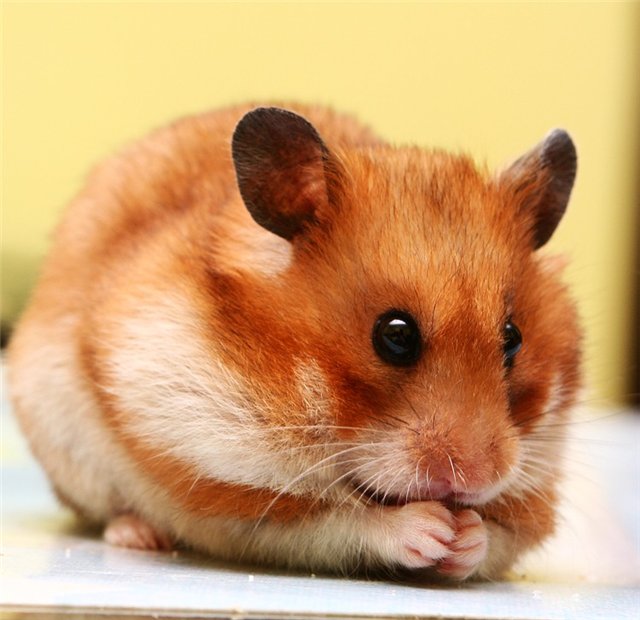 Ответ:
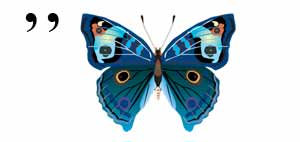 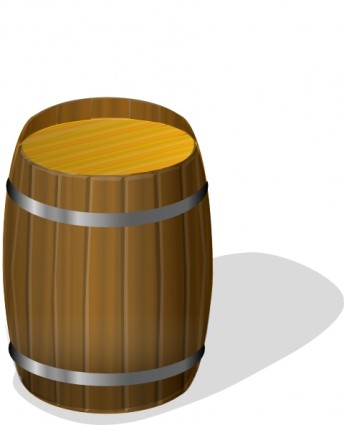 Ответ:
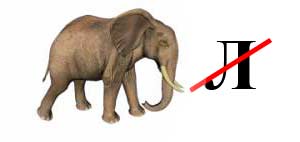 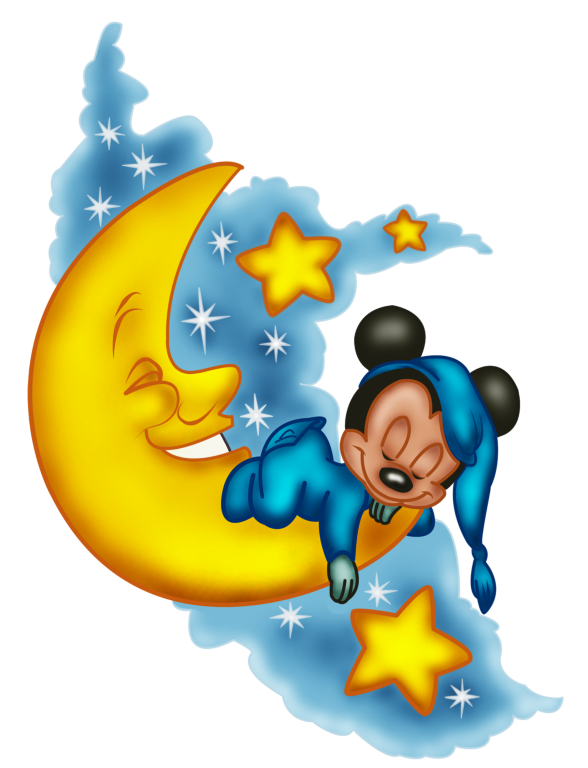 Ответ:
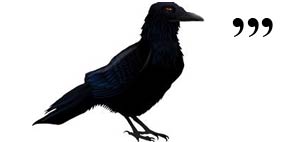 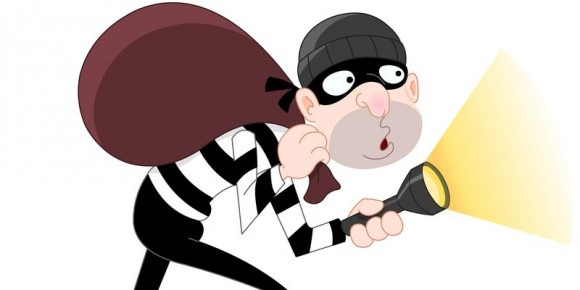 Ответ:
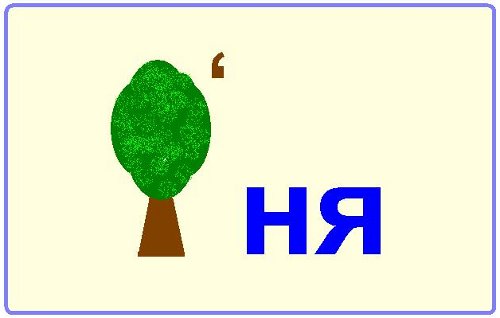 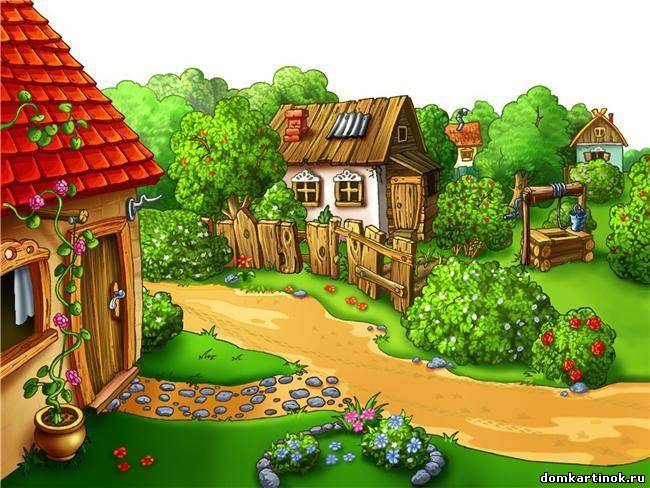 Ответ:
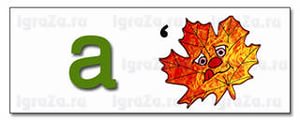 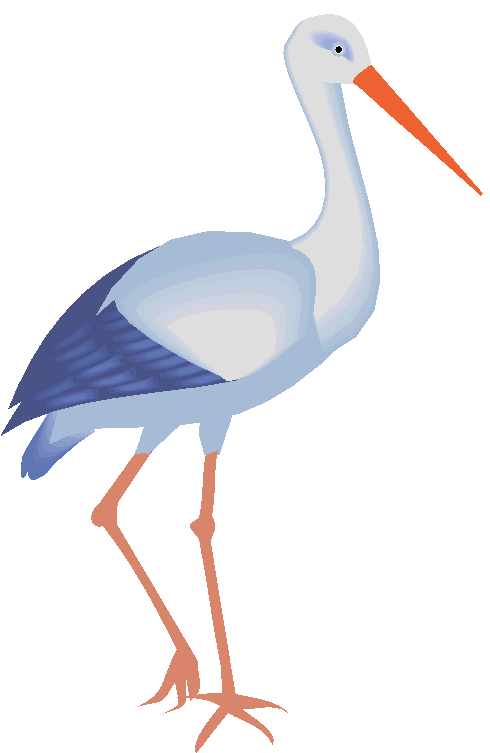 Ответ:
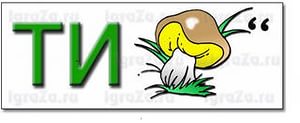 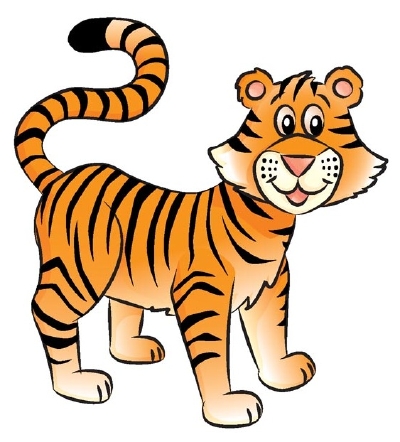 Ответ: